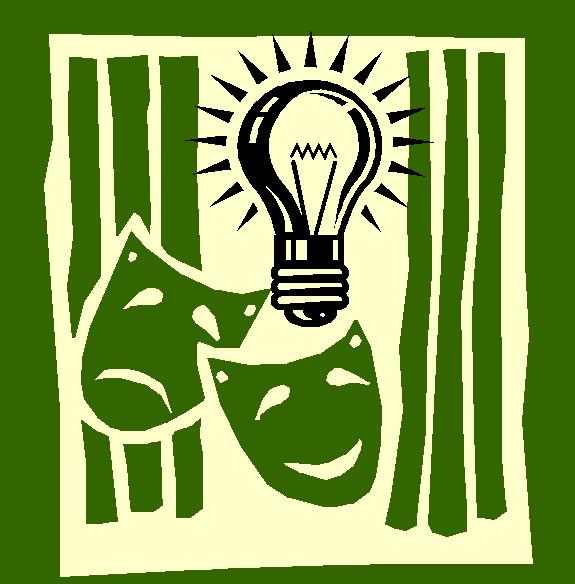 Rules for Successful Improvisation
1. Define Your Character
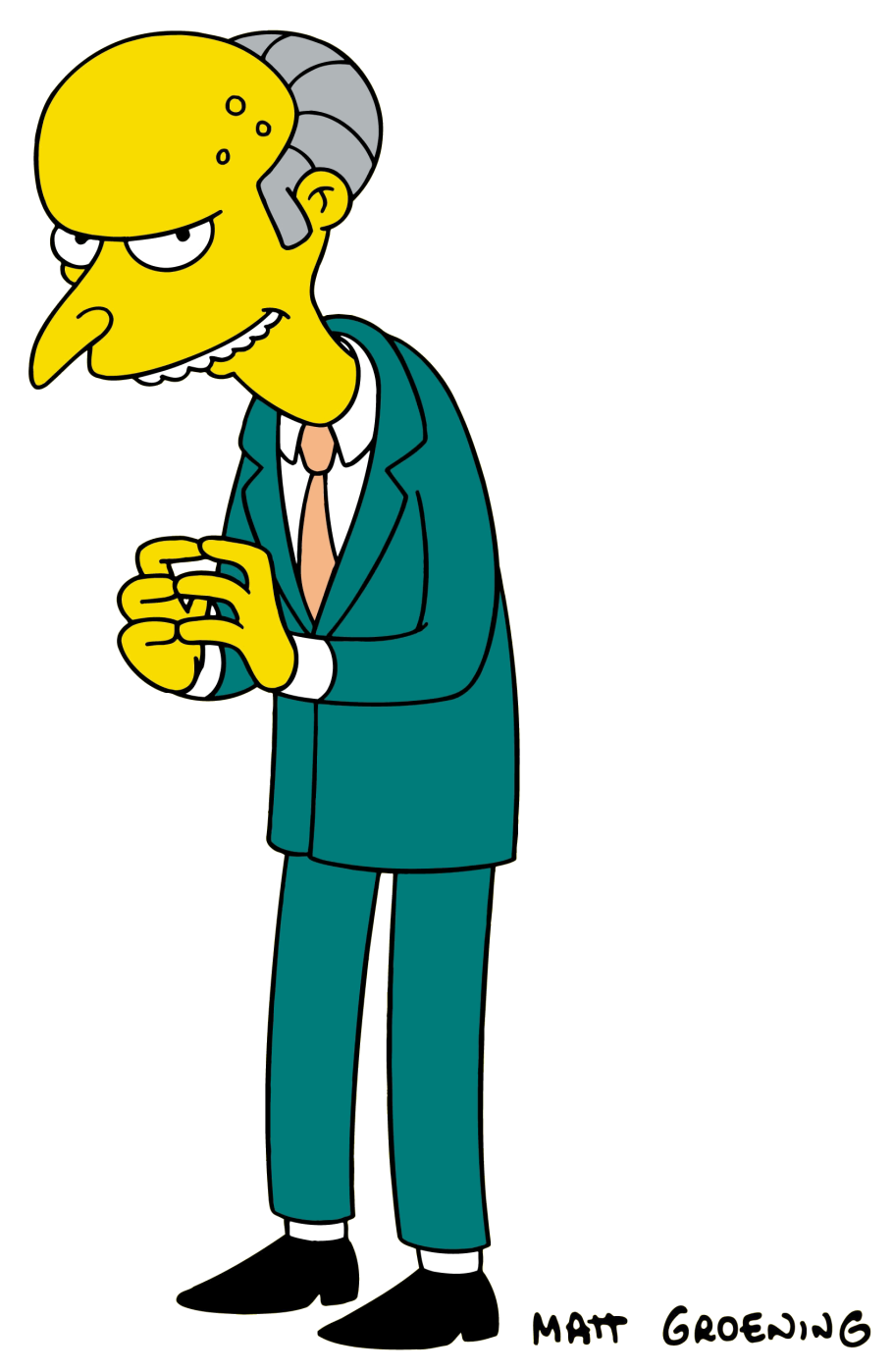 Who am I? How will I use my
	body and voice to convey
	 my character?

     2.  Stay in Character
Don’t laugh or change established characteristics.
3. Establish Relationships
What is my relationship to the other characters in the scene?  Clarify this 
    early in the scene.
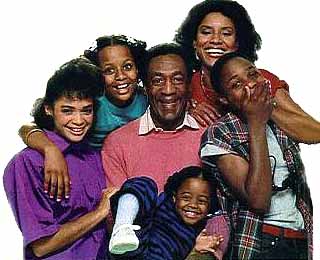 4. Establish the Location
Know where you are.  Establish the location before beginning or early in the skit.
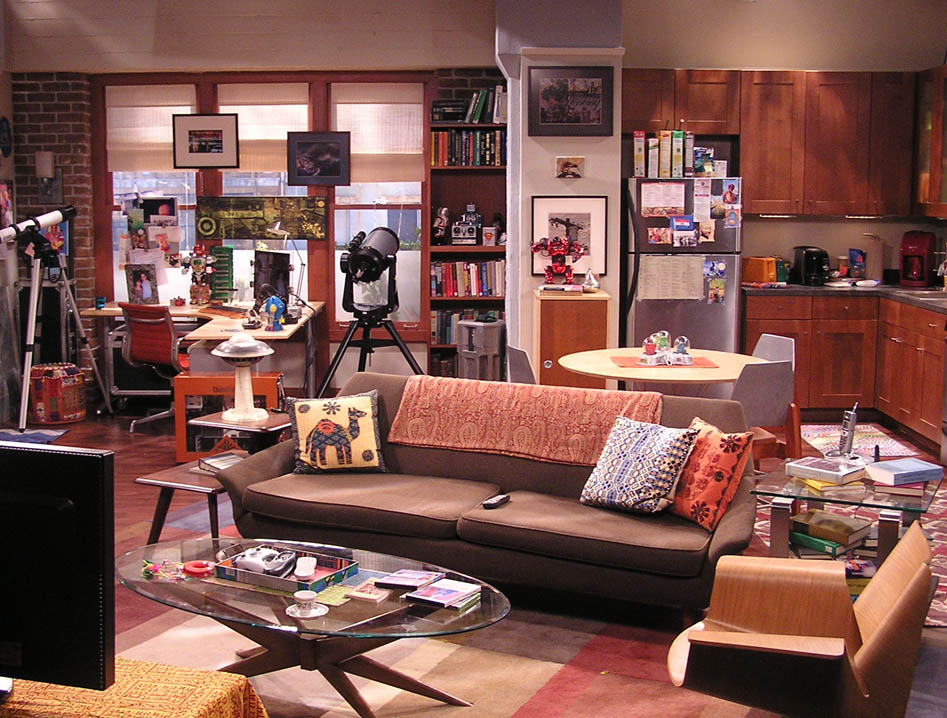 5. Know the Conflict
There must be a problem and obstacles to solving it.
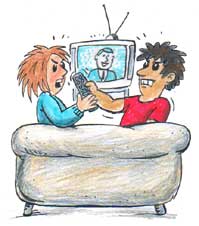 6. Know your Objective
What is my goal in this scene? Know it and keep it in sight.
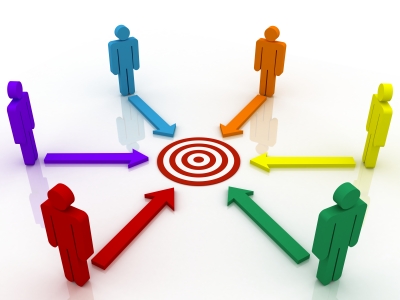 7. Be a Good Listener
You must play off the dialogue of other characters and respond to their lines.
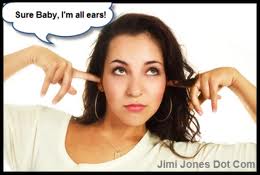 8. Include Plenty of Action
The audience wants to see you doing something. Maintain energy throughout.
Pantomime scenery and props as needed.
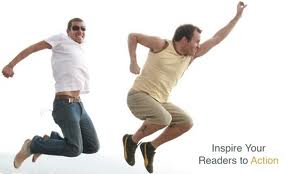 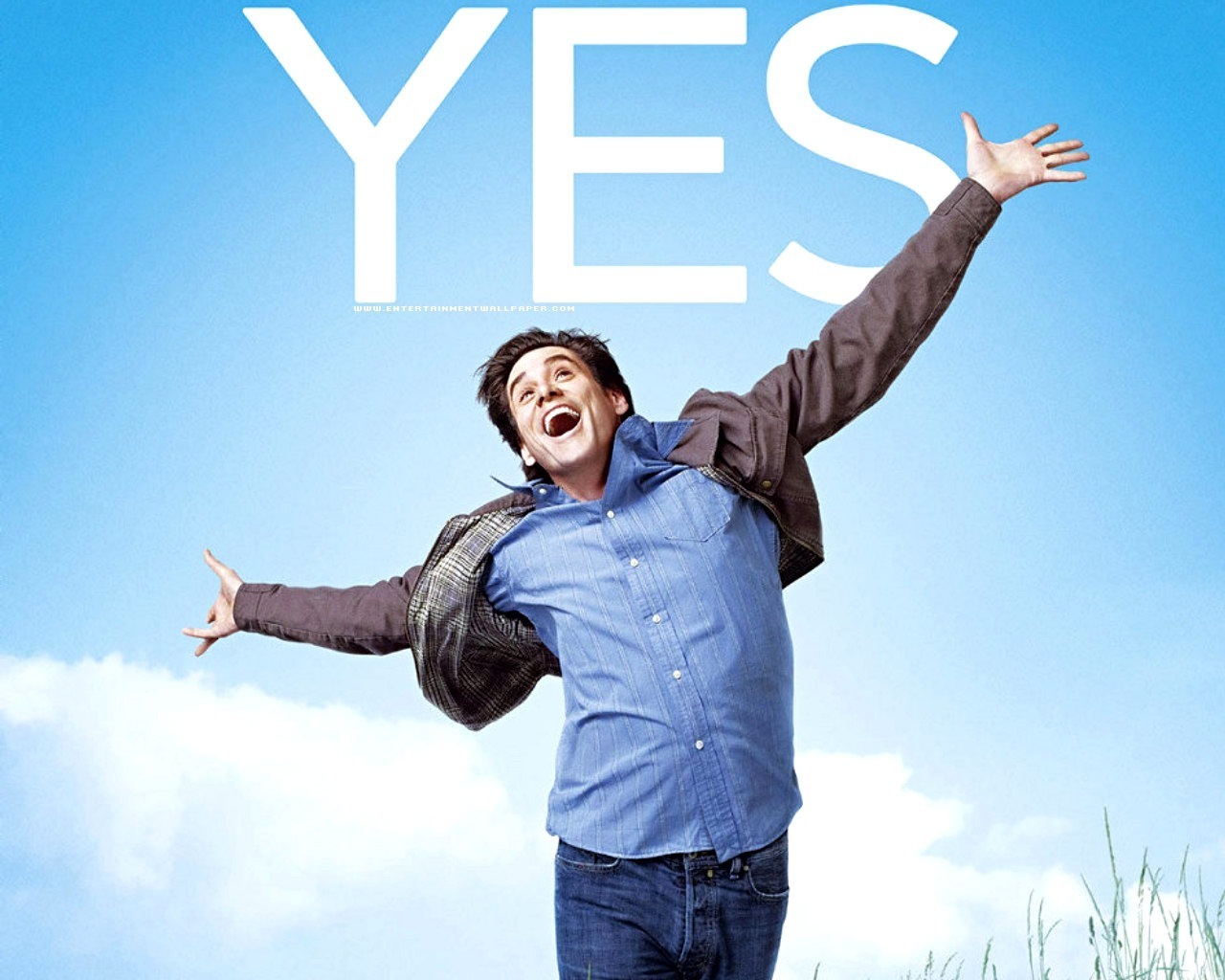 9. Never Say “No”
Keep the scene in the positive rather than the negative.  Go along with what the other characters introduce into the scene.
10. Reach a Conclusion!
If the audience is losing interest, you have let the scene drag on for too long.
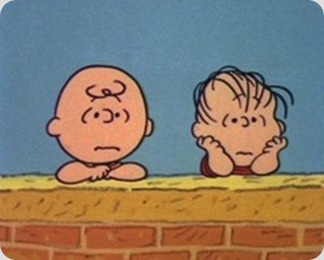